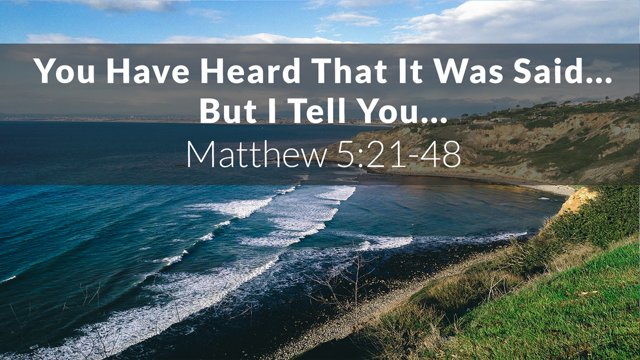 [Speaker Notes: In the SOTM, Jesus wants to raise the bar in our spiritual thinking and doing. The Beatitudes are the foundation, teaching us that our character must exceed external conformity, that Christianity is more than things we need to do; it’s also about who we need to be. Then He raises the bar again by breaking the news that most will revile and slander this kind of character. They could be the person of this sermon, too, but choose to pitch their tents in darkness and revile those who do not. But then He assures us that there will be people who will be people attracted to this kind of character, and that we will become salt and light to them. And then He raises the bar further by explaining that our righteousness must exceed that of the scribes and Pharisees or we’re not going to make it. 

So what we really see in this sermon is Jesus challenging us to dig deeper, to aspire to a righteousness of the heart that is sincere and genuine and honest. The gospel of the kingdom must pierce our heart and lift us to a higher plain of thinking and living. It has to change who we are. And because it changes who we are, it’ll also change what we do and what we say and how we live. In other words, this sermon is about getting to the root of things: the heart, showing us just how far we have to go to be the kind of person that is fit to serve in God’s kingdom. 

And as we get to the 2nd half of chapter 5, Jesus is going to raise the bar again, w/6 repetitions of one particular statement – “You have heard that it was said….but I say to you”.]
Interpretations
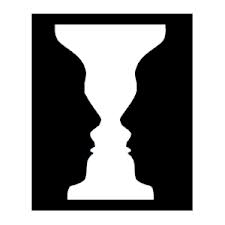 Replacing OT w/NT
Matt 5:17-19 – “18For truly I say to you, until heaven and earth pass away, not the smallest letter or stroke shall pass from the Law until all is accomplished. 19Whoever then annuls one of the least of these commandments, and teaches others to do the same, shall be called least in the kingdom of heaven; but whoever keeps and teaches them, he shall be called great in the kingdom of heaven.

Correcting OT misinterpretations
Matt 23:13 – “But woe to you, scribes and Pharisees, hypocrites, because you shut off the kingdom of heaven from people; for you do not enter in yourselves, nor do you allow those who are entering to go in.”
[Speaker Notes: Now, there are a couple ways to interpret this text:

One way is to suggest that Jesus is simply replacing the OT with what He would eventually establish in the NT, that He is preparing them for the departure of the OT by giving them a taste of new things to come in the new covenant. This is a very popular interpretation, but I don’t believe that is the proper interpretation given what He just said in Matt 5:17-19, that “Not the smallest letter or stroke shall pass from the law until all is accomplished”. It seems unreasonable to think that all things were accomplished in the 10 second period between verse 18 and verse 21. 

Another interpretation, which I believe to be the correct one, connects very well w/what He just said in Matt 5:20 – “…unless your righteousness surpasses that of the scribes and Pharisees, you will not enter the kingdom of heaven”. As was discussed in the last class, the religion of the scribes and Pharisees was largely external and superficial, and so what they then taught about the Law became a byproduct of that superficial character. And Jesus hit on this very fact later on in Matt 23:13. Meaning, because they were perverted themselves, they had completely perverted the way God expected the law to be kept and taught. So rather than showing people how they could get into the kingdom, they made it more difficult, hence, they shut the door. The Pharisees had also put their own little spin on certain laws in order to mesh certain laws w/their traditions; and so when Jesus says, “you have heard it said…but I say to you”, He is not so much changing the law as He is correcting their superficial misinterpretations of the Law by teaching the substance and the spirit of the Law.

Remember that the deep-seated principle running through every single one of the 10 commandments is loving the Lord your God with everything you’ve got and loving your neighbor as yourself. And those same two greatest commands are seen in the SOTM, and no interpretation of the Law can be allowed to override these two greatest of commandments.]
Anger
Matt 5:21-22 – “You have heard that the ancients were told, ‘You shall not commit murder’ and ‘Whoever commits murder shall be liable to the court.’ But I say to you that everyone who is angry with his brother shall be guilty before the court; and whoever says to his brother, ‘You good-for-nothing,’ shall be guilty before the supreme court; and whoever says, ‘You fool,’ shall be guilty enough to go into the fiery hell.”
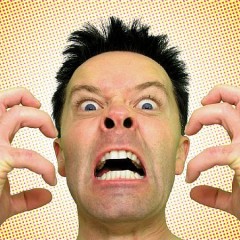 Murder: from the fruit to the root

Covers entire scope of judgment
[Speaker Notes: Matt 5:21-22 – “You shall not commit murder” was OT law – the 6th of the 10 Commandments. All of us could probably check this one off the list and pat ourselves on the back that we’ve avoided such a heinous sin. But Jesus lifts the veil on this sin and goes deeper; He goes from the fruit of the sin to the root of the sin by affirming that when we’ve been unrighteously angry even in word, thought, or attitude, we are guilty of the same sin that drives murder. In other words, refraining from homicide is one thing. But God looks deeper than the physical act of murder; He looks at the heart. And so unrighteous anger can render one subject to God’s judgment.

The terms “court” and “supreme court” do not refer to human courts on earth. No judicial authority on this planet is competent enough to try a case of internal anger. Instead, Jesus is saying something similar to “not one jot or tittle” by covering the entire scope of the justice system, from the smallest most local court to the highest divine court, to stress that we cannot escape judgment with this type of anger.]
Anger
Matt 5:21-22 – “You have heard that the ancients were told, ‘You shall not commit murder’ and ‘Whoever commits murder shall be liable to the court.’ But I say to you that everyone who is angry with his brother shall be guilty before the court; and whoever says to his brother, ‘You good-for-nothing,’ shall be guilty before the supreme court; and whoever says, ‘You fool,’ shall be guilty enough to go into the fiery hell.”
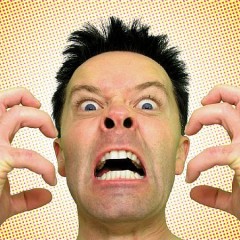 Murder: from the fruit to the root

Covers entire scope of judgment

“Good for nothing” – Greek word “raca”
“Blockhead”, “Dumbbell”, “Numbskull”
Shows contempt for man’s intellect

“Fool” – Greek word “moros”
“Liar”, “Cheater”, “infidel
Shows contempt for man’s character

“Brothers” are the easiest to become angry with
[Speaker Notes: “Good for nothing” is the Greek word “raca” and would be equivalent in our day to calling someone a blockhead, dumbbell, stupid idiot, etc. It is showing contempt for a man’s intellect. “Fool” is the Greek word “moros” and was most commonly used to attack someone’s moral character – “liar”, “cheater”, “infidel”, etc. One insult expresses contempt for a man’s head and the other contempt for a man’s heart. We must not take this to mean that when a man is being an actual fool or liar that it is a sin to call his attention to that fact. Jesus and Paul both called men fools. The difference is the heart in which it comes. Does it come from righteous or unrighteous anger?

That He says “with his brother” is significant. It is generally those who we know the best and love the most that we can become the most angry towards when they do not live up to the standards and expectations we’ve placed upon them. Those whom we’re closest too can hurt us the most and so we must especially guard against this with them.]
Anger
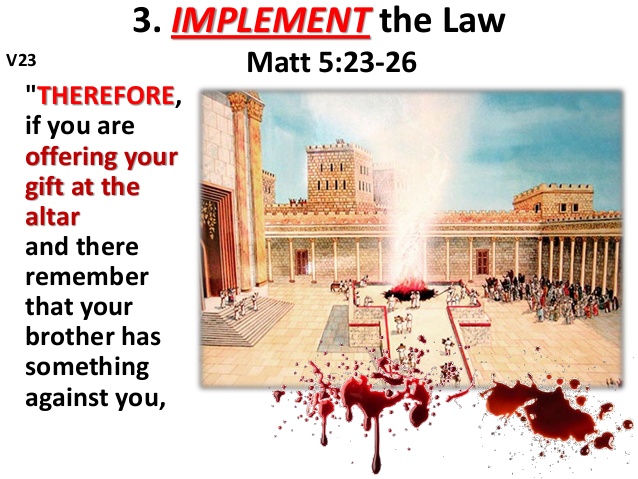 Matt 5:23-26 – “Therefore if you are presenting your offering at the altar, and there remember that your brother has something against you, leave your offering there before the altar and go; first be reconciled to your brother, and then come and present your offering. Make friends quickly with your opponent at law while you are with him on the way, so that your opponent may not hand you over to the judge, and the judge to the officer, and you be thrown into prison. Truly I say to you, you will not come out of there until you have paid up the last cent.”
Reconciliation takes priority over worship – 1 John 4:20

It is impossible to pay the debt to sin. Hell is eternal
[Speaker Notes: How serious is this? Matt 5:23-26 – This concept is so serious and essential in order for us to have a right relationship with God, He demands that we correct it immediately. Reconciliation takes priority even over worship. If we are in the middle of worship, we are to leave that worship service and go make things right with our brother first. Harmonious relationships must be in place before any true worship can occur; else our worship is vain – 1 John 4:20. It is wasted. I’ve never left in the middle of a worship service to go make a correction with someone who was angry with me, but looking back on things, I think I probably should have. And if we don’t use the opportunity that we have now on this Earth, there will be a Judge who we will have to answer to. The sense of urgency is a must.

“Truly I say to you, you will not come out of there until you have paid up the last cent.” – The horrific irony is that there is not one way we can personally pay for our sins; an eternity in hell would not pay for it. God’s Son paid for it. He was the only one that could do it. And unless we look to His example on the cross, unless we forgo our right to hatefulness and choose to divert our anger towards loving our brother/sister as we love ourselves, Jesus says we’re not going to make it. Remember the cross, and what Jesus could have done, what He had the power to do.]
Lust
Matt 5:27-28 – “You have heard that it was said, ‘You shall not commit adultery’; but I say to you that everyone who looks at a woman with lust for her has already committed adultery with her in his heart.”
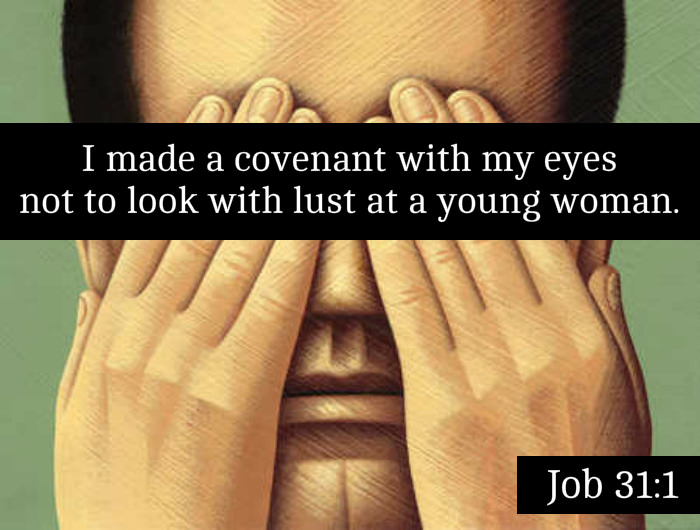 Deceptions

Sense of Inevitability
[Speaker Notes: Matt 5:27-28 – Jesus raises the bar past the external act of adultery by affirming that we can commit adultery with a woman without even touching her; this adultery occurs in our heart when we lust. It is evil to use our imagination to fantasize about other people to satisfy lustful tendencies. 

There are several deceptions associated with lust:

1. There is a sense of inevitability that exists with lust. We live in such a pornographic generation, sex and nakedness is everywhere we go and everywhere we look. Its in the movies, TV, radio, at the beaches, theme parks, and shopping malls – we’re completely saturated with it. The media comes at us with everything that it can to put something sexual in front of our eyes. Because we’re so bombarded with it, many have given up the fight and assume that its an inevitable sin that we’ll be carried away with. However 1 Cor 10:13 assures us that the way of escape is there if we will look for it and trust in God’s faithfulness to provide it. Despite the difficulty, Christ calls us to a higher standard. And if we’re going to win this battle, there must be a strong desire to keep our minds and our hearts where they need to be. The battle for purity is fought in the mind and in the heart. It’s not enough to just make a choice. It must be a strong resolve made within the mind and the heart to not let these things affect us, men. That’s where the battle is fought. And with God’s help and the power of His grace, it is a battle that can be won. Otherwise, Jesus would never have required it.]
Lust
Matt 5:27-28 – “You have heard that it was said, ‘You shall not commit adultery’; but I say to you that everyone who looks at a woman with lust for her has already committed adultery with her in his heart.”
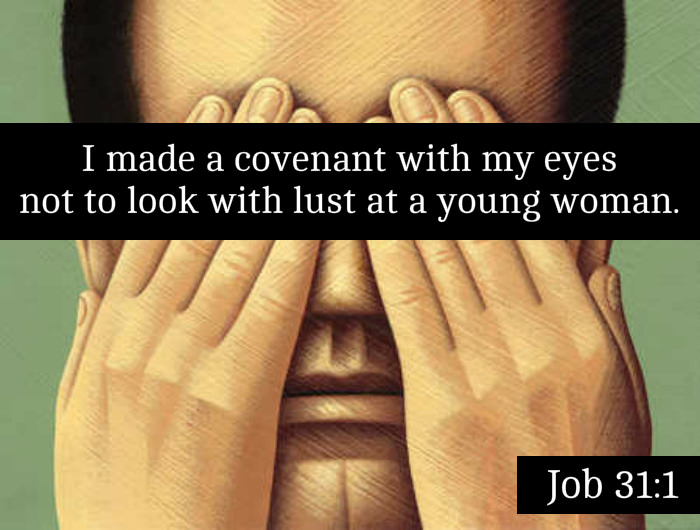 Deceptions

Sense of Inevitability

Conformity

Idealization
[Speaker Notes: 2. there is the deception to conform to the world. Our ladies will face the temptation by society to think that immodesty is fashionable, cute, attractive, and will draw Mr. right. We’re so saturated with sex in this culture, that it’s easy for us to become desensitized and lose our sense of shamefacedness. So rather than becoming crucified to the world, we conform to it to such a degree that no one can see the difference – our light has become dim and our salt tasteless. Brothers in Christ, desperately trying to fight this battle, need the help of our ladies by removing the stumbling blocks that contribute to lust.

3. With lusting often comes an idealized mentality toward the one we’re lusting after. When you begin lusting after another person, you’re not thinking about all of the flaws and faults that person has. All you’re focused on is the physical and emotional attraction you have with that person. You don’t know what its like to be married to that person, to go through hardship, to battle money problems, spiritual problems, raise kids, etc. With lust, you’re idealizing and completely void of reality. The real eye-opener to this deception is to look at the statistics of how many 2nd marriages actually last. The forbidden fruit is never as desirable as it appears on the surface. If the grass appears greener on the other side, its probably because it is sitting on top of a septic tank.]
Lust
Matt 5:27-28 – “You have heard that it was said, ‘You shall not commit adultery’; but I say to you that everyone who looks at a woman with lust for her has already committed adultery with her in his heart.”
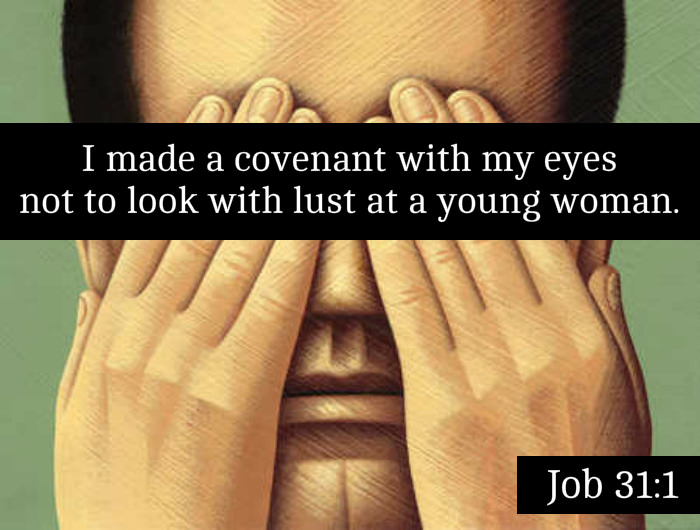 Deceptions

Sense of Inevitability

Conformity

Idealization

Objectifying

Emotional Attachment
[Speaker Notes: 4. Lusting is all about objectifying the person of the opposite sex. Guys, when we do this, we’re no longer seeing them as souls, daughters, mothers, or sister in Christ. We’re looking at them as objects to satisfy our lustful tendencies. It reduces human beings made in God’s image down to soulless, animals from which to derive our selfish pleasures. There is nothing loving about that – 1 Tim 5:1-2 – “Do not sharply rebuke an older man, but rather appeal to him as a father, to the younger men as brothers, the older women as mothers, and the younger women as sisters, in all purity.”

5. Lusting is not just about physical attraction. Most of the time it begins with an emotional attachment and gratification we have with someone of the opposite sex that we may be lacking in another relationship– “he listen to me, he understands me”. In other words, it begins innocently, as friendships with people we believe we can relate to and share a common bond with until it evolves into a physical relationship.]
Lust
Matt 5:29-30 – “If your right eye makes you stumble, tear it out and throw it from you; for it is better for you to lose one of the parts of your body, than for your whole body to be thrown into hell. If your right hand makes you stumble, cut it off and throw it from you; for it is better for you to lose one of the parts of your body, than for your whole body to go into hell.”
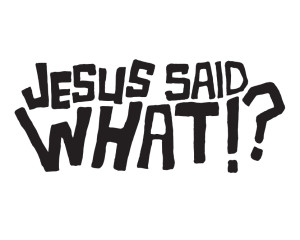 Literal or figurative?

Better to go through life blind and limbless than an eternity in hell

Do whatever it takes! Do hard things
[Speaker Notes: So how serious is it the sin of lust? Matt 5:29-30 – Is cutting off our arm and poking out our eye in order to keep us from sinning radical? Absolutely. Is Jesus saying that the only way this battle can be won is to live your life as an armless, blind man? No, I don’t think that’s what He is saying – He’s using hyperbole. What I believe He is trying to get us to see is a comparison. Which is more profitable, to go about the rest of your life limbless and blind or to spend an eternity in hell? The idea is, you do whatever it takes, no matter the cost, (as long as it doesn’t violate scripture) to fight the battle of lust. Whatever it takes. And if radical steps are necessary, that sacrifice will not have been comparable to the sacrifice of our Lord. We must be willing to follow Him to the cross.]
Divorce
Matt 5:31-32 – “It was said, ‘Whoever sends his wife away, let him give her a certificate of divorce’; but I say to you that everyone who  divorces his wife, except for the reason of unchastity, makes her commit adultery; and whoever marries a divorced woman commits adultery.
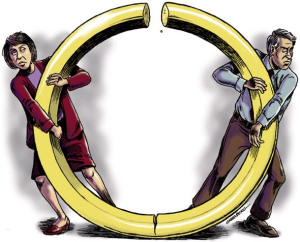 God never encouraged divorce
He hates it – Mal 2:16

Must be interpreted in light of the 2nd greatest commandment

If a marriage can be salvaged, do so!
[Speaker Notes: Matt 5:31-32 – What the Pharisees needed to understand, as well as us, is that God never encouraged divorce in the OT. He hates it. – Mal 2:16 – What He did do was regulate it (Deut 24). And the Pharisees had completely missed the point. Like every other law, they took a very loose interpretation of Deut 24 and they isolated it from all the other commandments, such as the 2nd greatest commandment of loving your neighbor as yourself, caring more for the legal technicalities. But Deut 24 was meant to prevent careless, hasty divorcing, not encourage it, and Jesus admits in Matt 19 that God only allowed it because their heart was so hard. Divorce in Deut 24 was never a command. Love is a command.

We must remember the Beatitudes, particularly how blessed are the merciful. I say this because though God allows divorce for the one cause of fornication, as here and Matt 19 instructs us, that is not necessarily God’s will. It is an allowance on His part. But if there is any way whatsoever for the marriage to be salvaged after a spouse is unfaithful, I believe God would have them to stay together. Hosea teaches principles related to this – blessed are the merciful.]
Divorce
Matt 5:31-32 – “It was said, ‘Whoever sends his wife away, let him give her a certificate of divorce’; but I say to you that everyone who  divorces his wife, except for the reason of unchastity, makes her commit adultery; and whoever marries a divorced woman commits adultery.
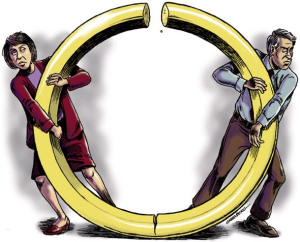 God never encouraged divorce
He hates it – Mal 2:16

Deut 24 must be interpreted in light of the 2nd greatest commandment

If a marriage can be salvaged, do so!

Will a spouse who “causes” their partner to commit adultery bear responsibility?
[Speaker Notes: Example – I knew of a man whose wife had been unfaithful. She had gotten overweight. After the adultery, she claimed that he had not been paying her much attention or providing her with her needs. If that is the case, would he not also be guilty?

There are some who believe that they can divorce their spouse for any reason as long as they don’t remarry, say as a result of unhappiness. However, the sin Jesus is stressing here is the sin of divorce, not the sin of remarriage. Divorce shows no love for one’s mate, it has the great potential to compel toward an illicit relationship will that condemn them to hell, and also condemn the one that gets involved w/them. That’s why Jesus said that if you put away a faithful spouse and they remarry, you have participated in the adultery and you’ll answer for it to the Lord. Its as simple as that. God hates divorce. And unless our spouse commits adultery against us, we are bound to that relationship for as long as we both shall live.]